Physical assessment prenatal assessment
بأشراف :
أ. م. د. ربيعة علي
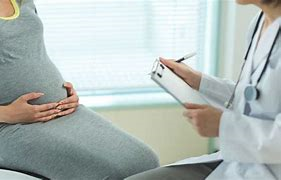 objectives
1-to promote and maintain good physical and mental health during pregnancy.
2-to ensure a mature, live, healthy infant
3-decrease maternal and infant mortality and morbidity
4-to prepare the woman for lebor, lactation, and subsequent care of the baby
5- to detect early appropriately condition (medical and obstetrical) that would endanger the life and impair the health of the mother and her baby
Prenatal assessment
Systematic supervision of a women during pregnancy, and care give to the pregnant women during the period between conception and onset of labor, also can called (antenatal care)
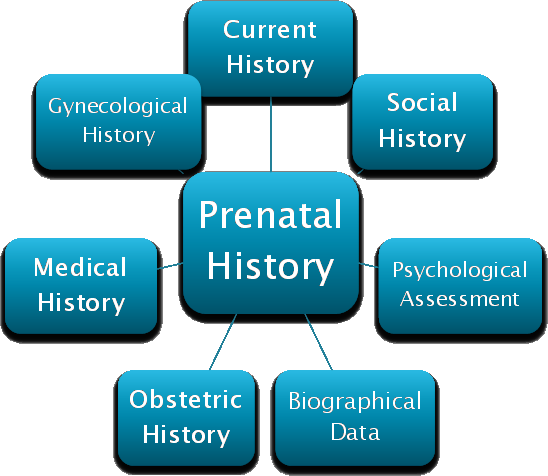 Schedule of prenatal visits
1-initial prenatal visit :
Establish baseline data relevant to planning health promotion strategies now and with every subsequent visit. 
The initial assessment interview can establish the trusting relationship between the nurse and the pregnant women. 
During the first visit, assessment and physical examination must be complete.
2-follow-up visit:
Once / month through 1-6 month of pregnancy.
Two/ month (every 2 week) 7-8 month of pregnancy. 
Four/month(every 1week)9month of pregnancy.
History
Personal history
Name                                                       - husbands name
Age                                                           - Age 
Education                                                 -Education 
Occupation                                              -Occupation
Duration of marriage                             - address
Consanguinity                                          -economic  status
B)medical history 
Diseases
DM, hypertension, heart disease, drug and allergies . Other (blood transfusion, Rh incompatibility. X ray exposure
C)surgical history
- previous operations
Vaginal repair 
Cesarean section(C/S)
D)Family history
DM
Hypertension 
Renal and cardiac disease
Cancer
Anemia 
History of twin pregnancy
E)menstrual history:
Age of menarche
Last menstrual period (LMP)
Regularity and frequency of menstrual cycle
Contraception method 
Any previous treatment of menstrual
Expected date of delivery (EDD)
f)Obstetrical history
This provides essential information about the previous pregnancies that may alert the care provide to possible problems in the present pregnancy.

Gravida, Para, abortion, and living children. 
Weight of infant at birth & length of gestation.
Labor experience, type of delivery, location of birth, and type of anesthesia. 
Maternal or infant complications.
General examination
A) Physical examination 
B) Abdominal examination 
C)Pelvic examination

A)Physical examination: 
Is performed by the physician or midwife during the first visit to assess the general state and to evaluate the pregnancy. It includes

1-overall appearance: happy or sad, clean or dirty, overweight or underweight.
2-Vital signs, height, weight measurement
Blood pressure:
It is taken to ascertain normality and provide a base line reading for a comparison through the pregnancy
Pulse:
The normal pulse rate 60.90 beat/minute .
At 14-20 weeks of gestation, the pulse increase about 10-15 beat/minute.
Tachycardia is associated with anxiety, hyperthyroidism, or infection.
 Respiration : 
The normal is 16-14 BPM.
Tachypnea may indicate respiratory infection, or cardiac  disease.
Temperature:
Normal temperature during pregnancy is 36.2C to 37.6C. Increased temperature suggests infection.
Weight changes:
During pregnancy continuing weight increase in pregnancy is considered to be a favorable indicator of maternal adaptation and fetal growth
-4.0 Kg in first 20 weeks 
-8.5Kg in second weeks 
-12.5Kg approximate the total weight gain.
Body mass index(BMI)
Your body mass index is the balance between your height and weight it is recorded in your pregnancy notes
BMI measurements:                                                             weight(Kg)
BMI less than 18.5= under weight.                   BMI=___________
BMI 18.5= healthy weight.                                              (Height (M))2
BMI over 25= over weight.
BMI over 30= obese
BMI over 40= seriously obese
Also raised BMI affect pregnancy:
-DM
-hypertension
-UTI
-pelvic joint pain 
-blood clots

BMI can affect your labor by increased risk of
-induction of labor 
-A longer labor
-A cesarean section 
-Difficulties in hearing baby's heart beat 
-Larger baby's
 -heavy bleeding after delivery
B)Abdominal examination:
1-inspection: the nurse should look at the following:
Abdominal symmetry
Movement of respiration 
Skin changes such as linea nigra, striae gravidarum.
Scars of previous operations 
Fetal movement visible. 
2-palpation:
Measurement of uterine size form the upper most point of the fundus to the pubic symphysis (cm).
Assess fetal lie: longitudinal, transverse & oblique.
Assess fetal presentation : breech , cephalic.
3-Auscultation: fetal heart beat can be heard by stethoscope after the 20 week, or Doppler after 8 week.
*(normal fetal heart rate is 120-160 beats/min)
Palpate the height of fundus
Fundus felt above pubic symphysis 12 weeks after LMP
At 16 weeks, halfway between symphysis and the umblicus 
At 20 weeks, at umbilicus
By 36week, the fundus is just below the xiphisternum
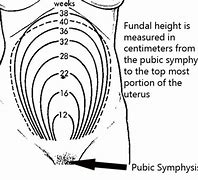 The uterus may be higher than expected
1-Large fetus, multiple pregnancy
2-Polyhydramnios
3-Mistaken date of last menstrual period 
The uterus may by lower than expected
1-Small fetus, intrauterine growth restriction
2-oligohydramnios
3-mistaken date of last menstrual period 
4-fundul palpation is performed to determine whether in contains the breech or the head. This will help to diagnose the fetal lie and presentation 
Braxton hicks contraction:(after 16 week)  
Are irregular, painless, occur intermittently throughout pregnancy.
These contractions aid in moving the cervix from the posterior position to the anterior position, they also help in ripening and soft of the cervix
Leopold's maneuvers
A-First maneuvers: palpation of the fundus 
B-Second maneuver: palpation of the fetus's back 
C-Third maneuver: assessment of presenting part
D-fourth maneuver: assessment of the presenting part's descent into the pelvis
A                       B                           C                            D
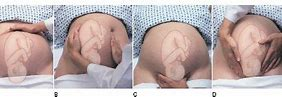 C)Pelvic examination:
The external genitalia are examined for lesion, scars, and infection.
Cervix is checked for condition, color, and amount of secretion.

Ultrasound: is performed to:
Estimate the gestational age
Check the amniotic fluid volume
Check the position of the placenta 
Detect the multi fetal pregnancy
The position of the baby
Fetal kick count 
The pregnant woman reports at least 10 movements in 12 hours. Absence of fetal movements precedes intrauterine fetal death by 48 hours.
Laboratory tests
Rubella titer to assess immunity to rubella
Complete blood count to detect anemia or infection 
Blood group, Rh
Infectious disease screening(venereal disease research laboratories VDRL) to detect untreated syphilis, HIV
Urinalysis and urine culture to test for glucose, ketones, blood asymptomatic bacteria & protein
Nutritional requirements
Carbohydrates: 
The carbohydrate and caloric needs of the pregnant woman increase during the last two trimester it is promote weight gain and growth of the fetus, placenta and other maternal tissue. 
It found in fruits, vegetables & breads .
Proteins:
Increase protein intake is needed for:
-expansion of blood volume
-tissue growth 
-provision of adequate amino acid for fetal development
-daily requirement for pregnant women is 60g
-found in the meat, fish, poultry egg.
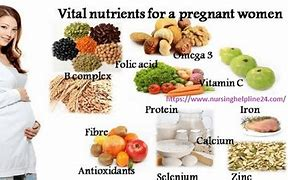 Calcium and phosphorus :
Calcium and phosphorus involved in mineralization of fetal bones and teeth.
Daily requirements for pregnant woman is 1000mg.
Iodine:
Is essential for thyroid hormone 
Daily requirements for pregnant woman is 220mcg
Zinc:
Synthesis of DNA and RNA it essential for normal fetal growth and development.
Daily requirements for pregnant woman is 11mg
Sources meats, poultry whole grain, and legmes.
magnesium
-essential for mineralization of bone.
-daily requirements for pregnant woman is 350mg/day
-good sources include milk, whole grain, green vegetables & nuts.
Folic acid:
Foliate an essential coenzyme for DNA & protein synthesis in developing fetus.
Daily requirements for pregnant woman is 400-600mg.
May help prevent major birth defects of the baby's brain and spine called neural tube defect.
Sources include green leafy, vegetables, dried beans.
Iron:
This extra iron helps your body make more blood to supply oxygen to your baby.
Not having enough iron is called iron deficiency anemia.
Anemia increase the risk of certain problems, including 
Preterm delivery 
Low-birth-weight baby
Which is found in most prenatal vitamin supplements 
Daily requirement for pregnant woman is 40-60mg
vitamins
Vitamin A
-is associated with the formation and development of healthy eyes in the fetus.
-the RDA is 770mcg per day.
-sources include yellow vegetables organ cream butter milk.
Vitamin B
-important in skeletal development 
-pregnant woman 5 meg per  day
Exposure of ultra violate ray sunlight is important sources of vitamin D
Vitamin E
-decrease of the oxidenation of polyunsaturated fats. Also effect on the health of the body cells also important in formation of  the red blood cells
-the recommended intake is 15 mg per day 
-it is found in oils whole grain greens and eggs.
Immunization
The woman should have(tetanus toxoid) injections during pregnancy.
TT1: At 4 month of pregnancy
TT2: At 5month pregnancy 
TT3: Booster dose after 6 month from 2 dose
TT4:Booster dose after 1 year from 1 booster dose.
TT5: Booster dose after 1 year from 2 booster dose or during next pregnancy.
Responsibilities of nurse in antenatal assessment
1- complete assessment of its history.
2- participating in physical and obstetrical examination.
3- Identification of patient needs.
4- providing initial education and counseling.
References
1-the ALPHA scale : the antenatal psychosocial health assessment scale (department of family, medicine, university of toronto,canada)
2-WebMD medical reference reviewed by kacia gaither, DM,MPH on october21,2018
3-Jump up to :whitwork, M ,bricker;C(14 July 2015). Ultrasound for fetal assessment in early pregnancy “the Cocbrane Database of systematic review .7:
CD007058.doi: 10. 1002/14651858. CD007058. pub3. PMID 26171896
4-”Antenatal care for uncomplicated pregnancies; .NICE. National institute for health care and excellems. retrieved September 23, 2017